Elementary Citizenship Interview
Q & A
How are you eligible to become a US citizen?
I am over 18 years old and have been a:
Permanent resident for 5 years OR
Permanent resident for 3 years and married to a US citizen for 3 years
What is your current legal name?
My current legal name is ……
What is your date of birth?
My date of birth is (month, day, year)
What is your date of permanent residence?
My date of permanent residence is (month, day, year)
What is your country of birth?
My country of birth is (country)
What is your current home address?
My current home address is …..
Was your mother or father a US citizen before you were 18 years old?
No, they were not OR
Yes, my mother / father was a US citizen.
Do  you work or go to school?
Yes, I work at …
Yes, I go to school at …
I am retired
I stay home and take care of the family.
Have you taken any trips outside the US?
No, I have not left the US.
Yes, I left on (date) and returned on (date)
Are you married?
No, I’m single
Yes, I’m married
No, I’m divorced
Yes, I’m widowed
Do you have any children?
No, I have no children.
Yes, I have one child.
Yes, I have 2 children.
Have you ever claimed to be a US citizen?
No
Have you ever voted in any US elections?
No
Do you pay your taxes every year?
Yes, I do
Have you ever been a terrorist or committed acts of violence?
No, never
Have you ever been arrested or committed a crime?
No, never
Have you ever been deported?
No, never
Do you support the Constitution and the form of government of the US?
Yes, I do
If the law requires it, are you willing to bear arms in the US Army?
Yes, I am.
Are you willing to perform non-combatant services for the US Army?
Yes, I am.
Are you willing to help the government during a national emergency?
Yes, I am.
Quiz Time!!!!
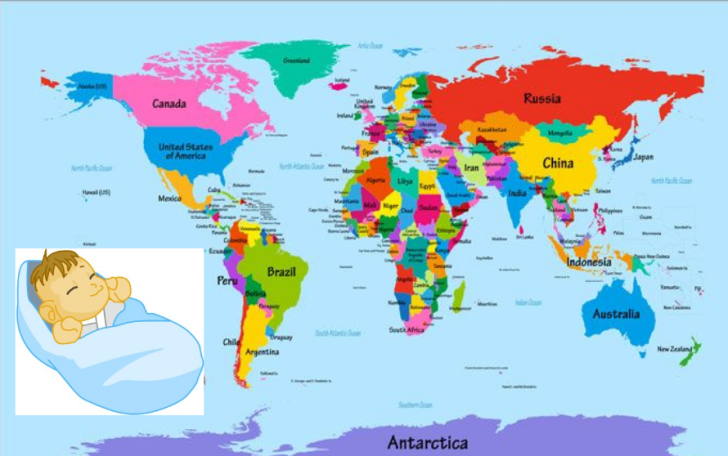 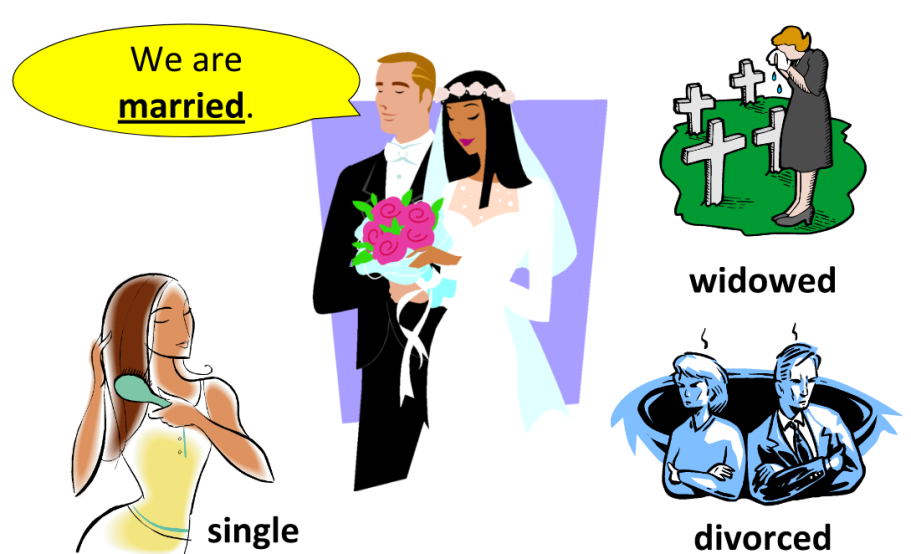 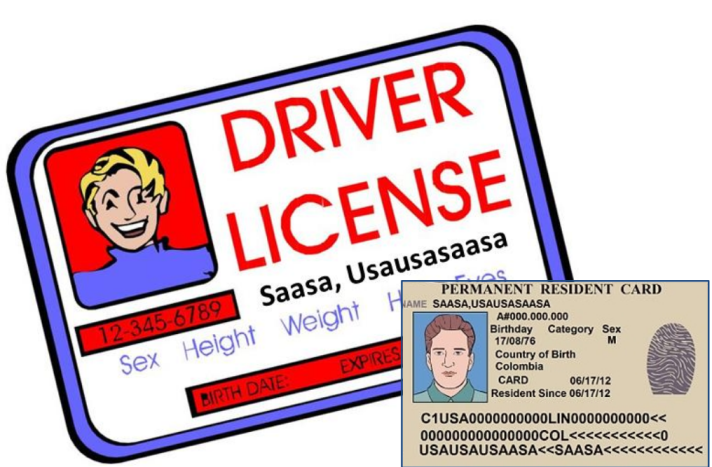 Country of birth
Marital status
Legal name
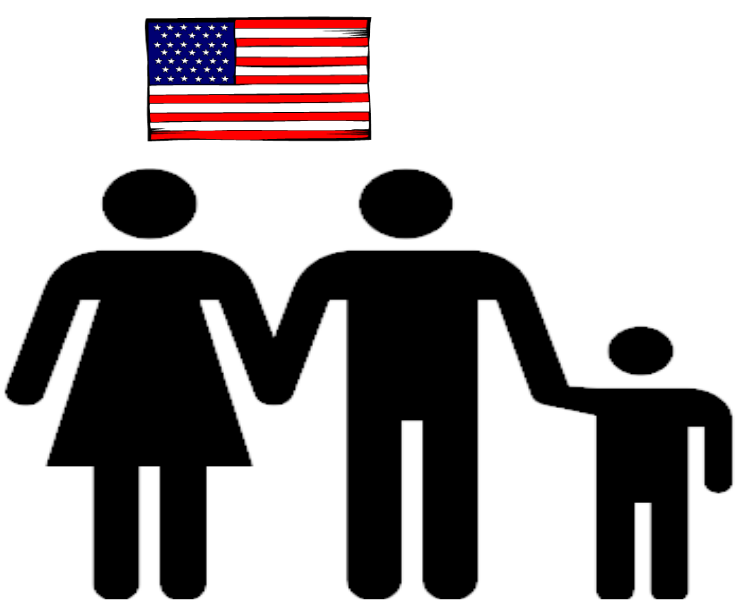 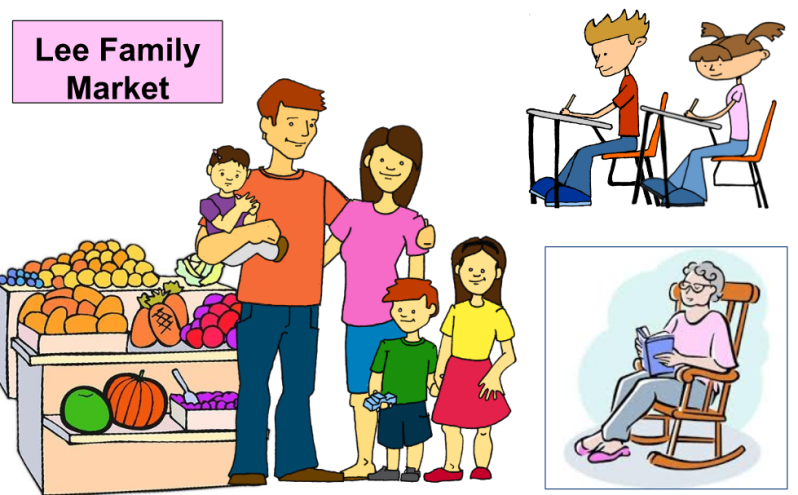 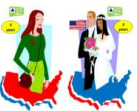 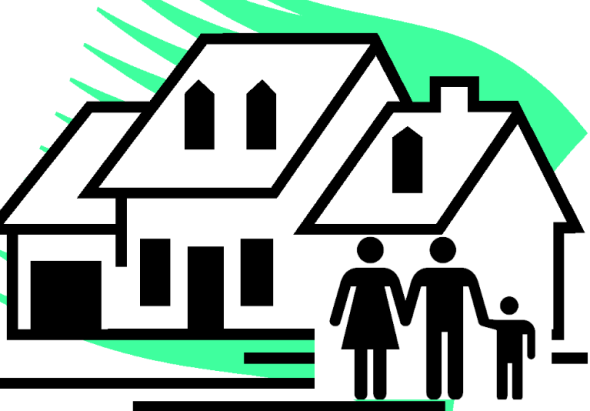 Home 
address
Work, school,
Retired, family
Parent a US citizen
Eligible
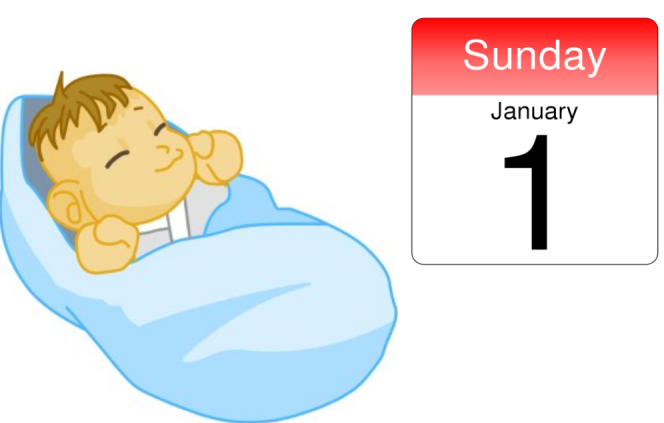 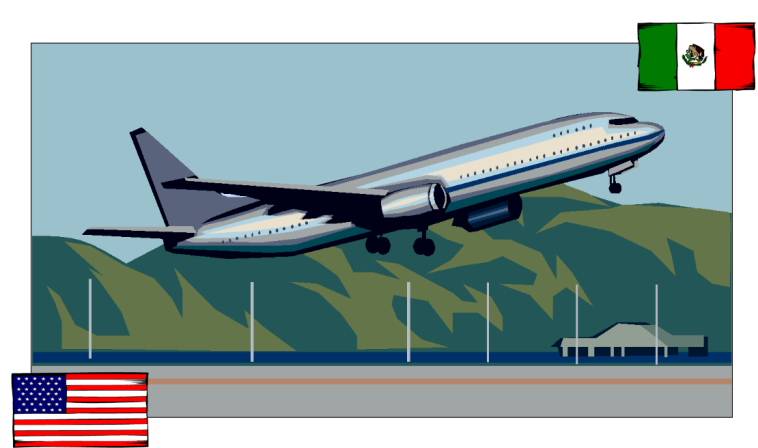 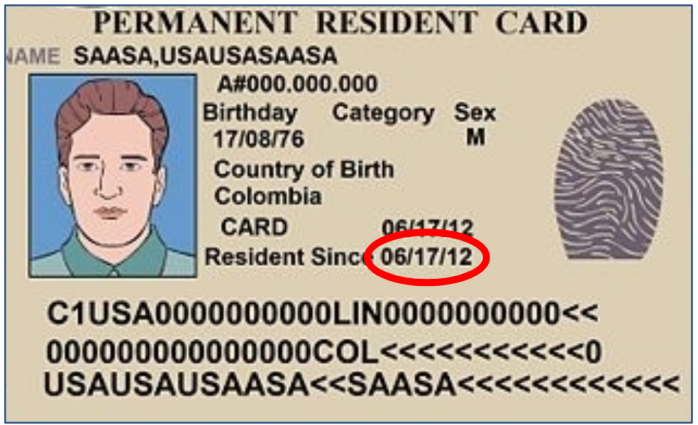 Date of birth
Date of permanent residence
Trips
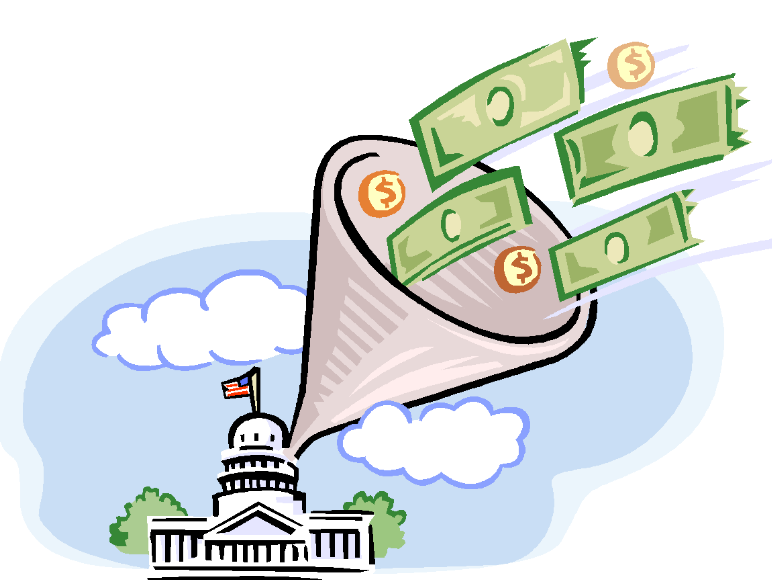 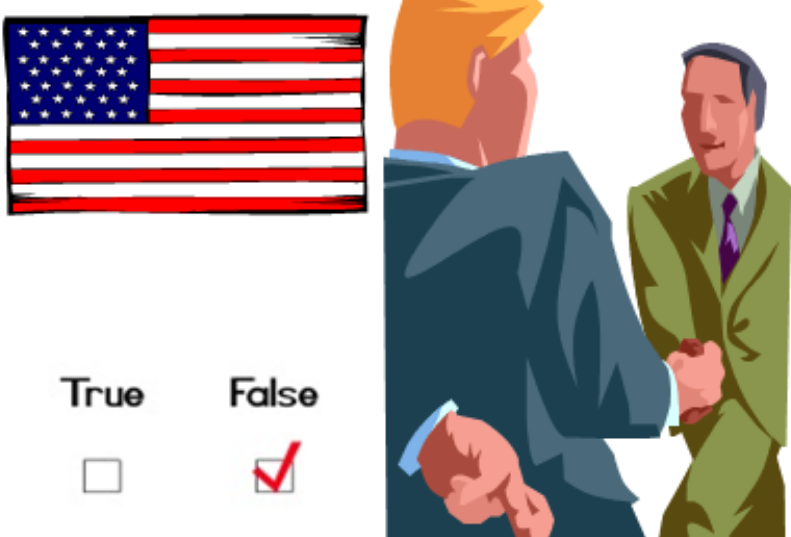 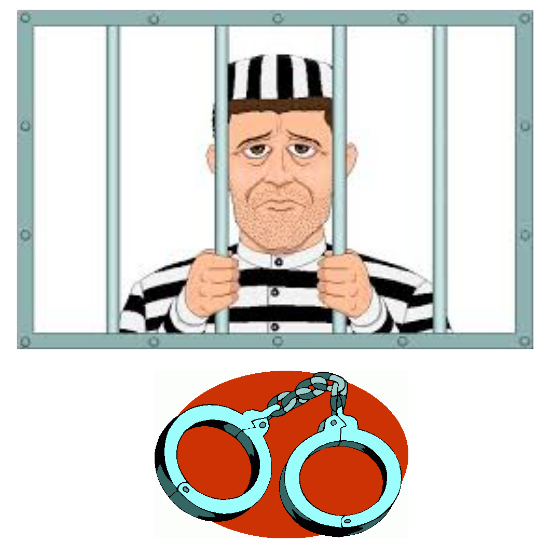 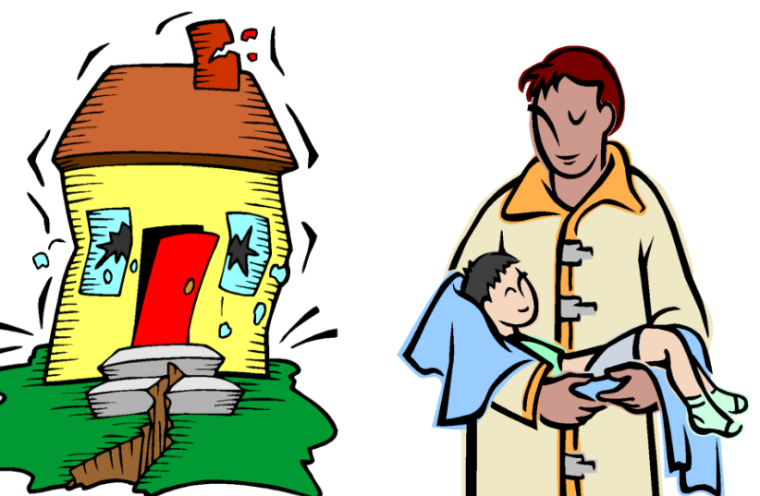 National 
emergency
Claimed to be 
a US citizen
Taxes
Arrested
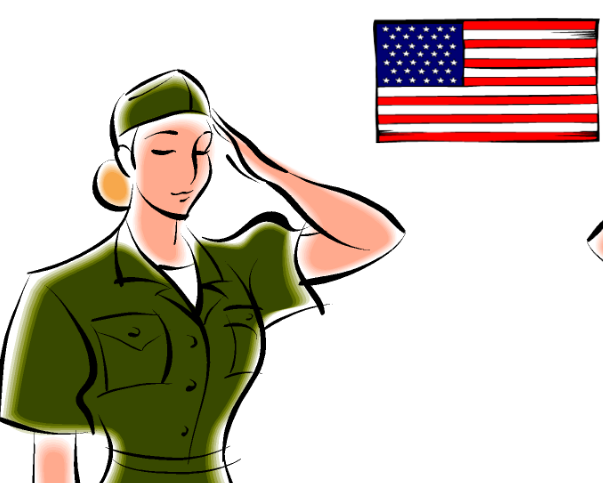 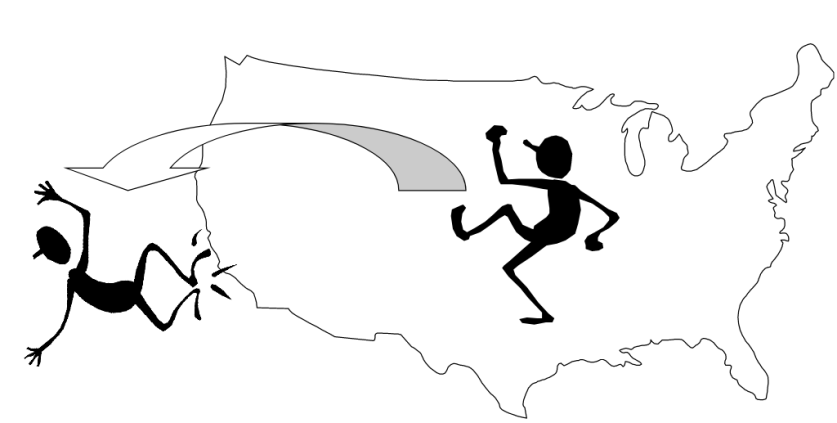 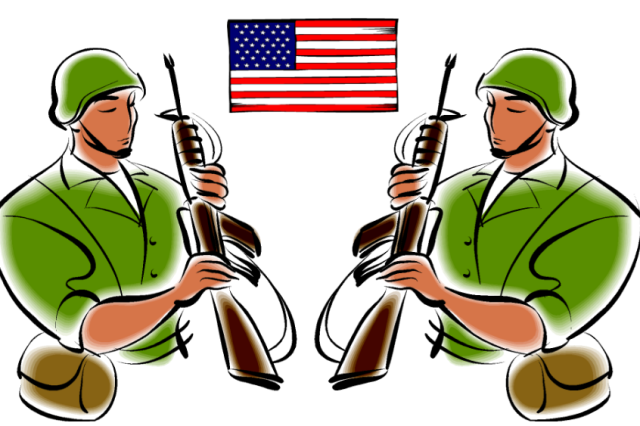 Non-combatant
Deported
Bear arms
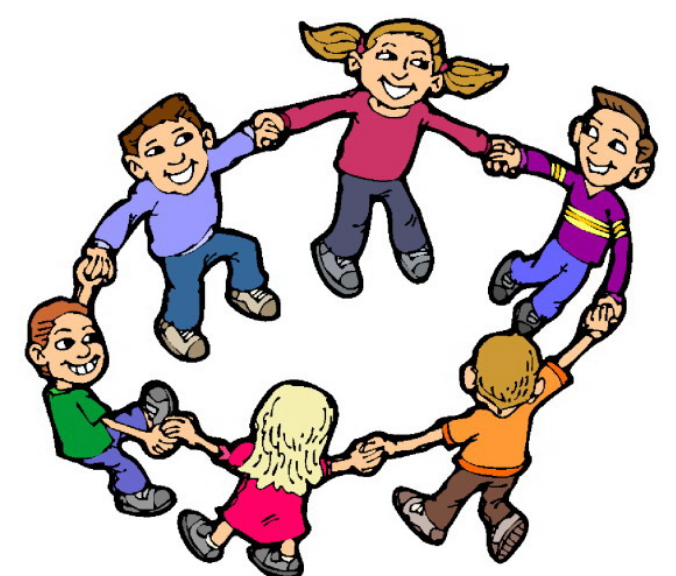 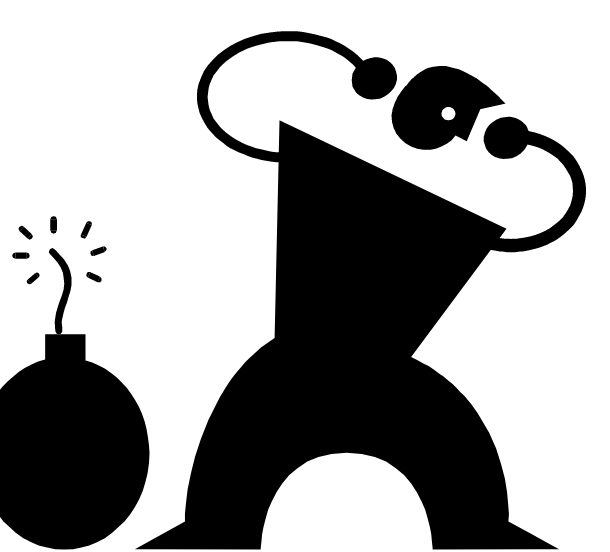 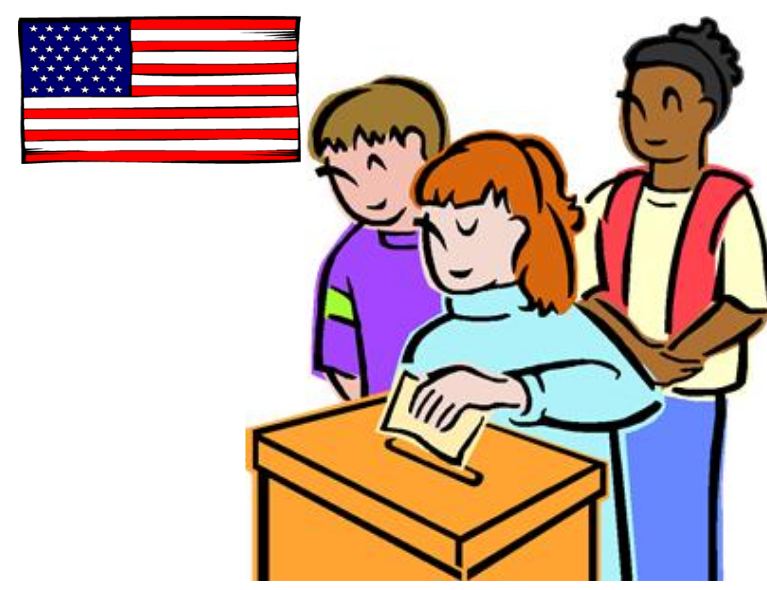 Vote
Terrorist
Children